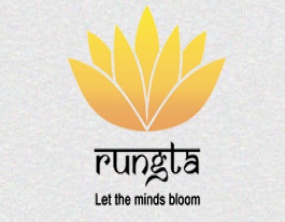 RUNGTA COLLEGE OF DENTAL SCIENCES & RESEARCH
Basic Terminologies of Dental Anatomy
DEPARTMENT OF ORAL PATHOLOGY
OBJECTIVES
To know about the various terminologies used to understand and label the morphologic and anatomical appearance of tooth from various aspects
Specific learning Objectives
3
Contents
Traits of teeth

Surfaces or Aspects of teeth

Landmarks on teeth (crown and root)

Line angle and point angle
Basic terminologies in Dental Anatomy
Traits of teeth ( 3/5 marks)

Surfaces or Aspects of teeth ( 3/5 marks)

Landmarks on teeth (3/5 marks)
Anatomical landmarks on Crown
Landmarks on root
Root trunk 
Furcation
Apex of root
Apical foramen
Sulcus
Trait categories of teeth
A trait is a distinguishing characteristic
It’s a quality or attribute

Traits are as follows :
		Set Traits
		Arch Traits
		Class Traits
		Type Traits
Set Traits / Dentition Traits
Distinguishes teeth in primary dentition from permanent dentition

Eg 	: Primary teeth are whitish
		: Permanent teeth are darker (yellowish white)
Lighter 
Milky white ( RI = milk)
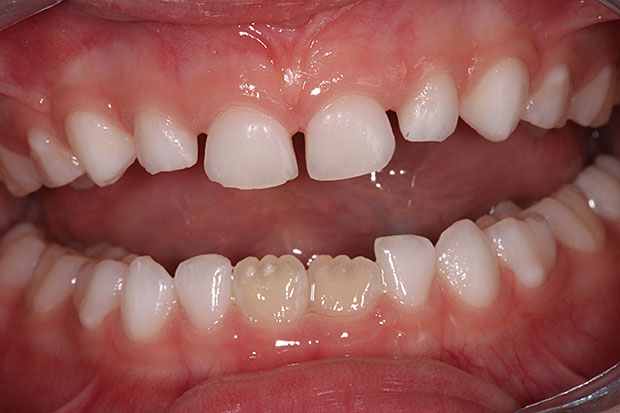 Darker
Yellowish – grayish white
Arch Traits
Distinguishes maxillary teeth from mandibular teeth

Eg : Maxillary molar has 3 roots
		: Mandibular molar has 2 roots
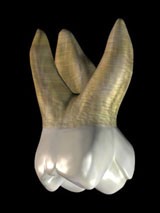 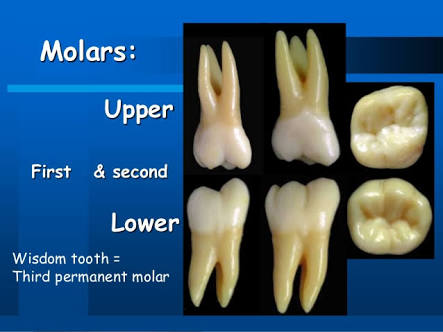 Class Traits
Distinguishes 4 classes of teeth – Incisor, Canine, Premolar & Molar

Eg : Incisors – straight incisal edge
		: Canines – 1 cusp
	: Premolars – 2 cusps
		: Canines –  3-5 cusps
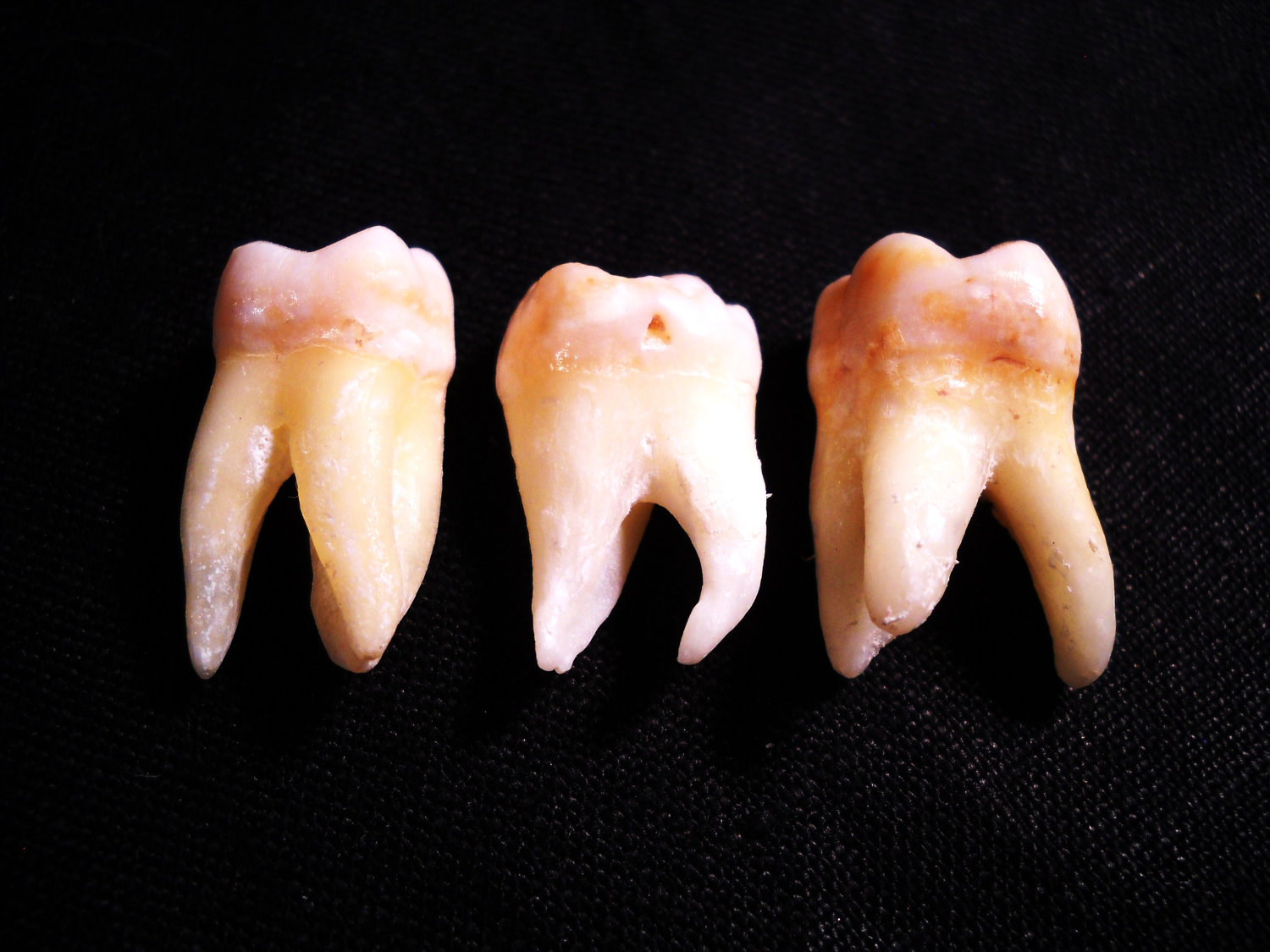 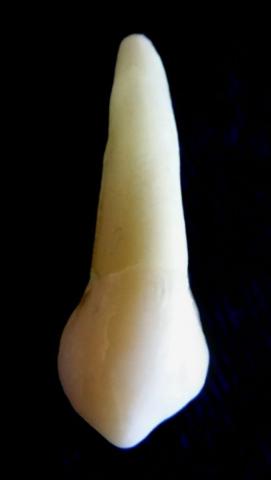 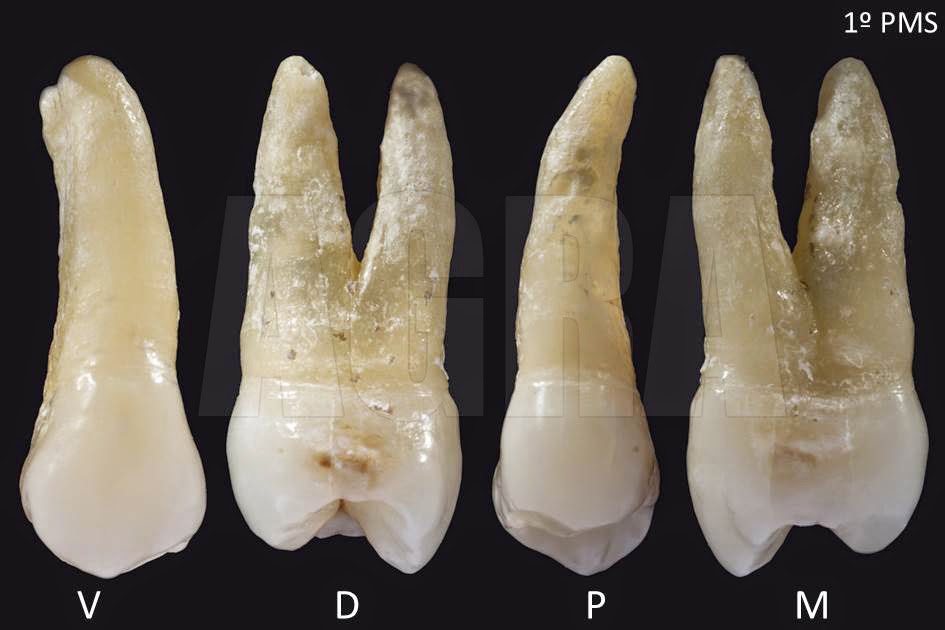 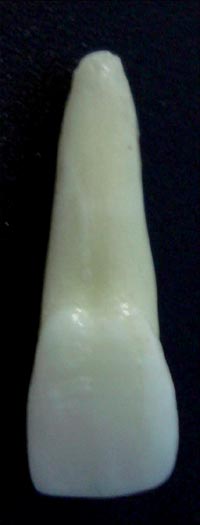 Type Traits
Differentiate teeth within one class

Eg	: difference between lateral & central incisor
 	: difference between right & left canine
		: difference between 1st  & 2nd premolar
Surfaces of teeth
Five surfaces can be recognized on the crowns of all teeth
Labial – surface towards lips (anteriors)

Buccal – surface towards cheeks (posteriors)

Lingual / Palatal – surface facing towards tongue/palate

Mesial – surface nearest to median line

Distal - surface away from the median line

Incisal / Occlusal – surface that comes in contact with those of opposing teeth
Palatal
Labial
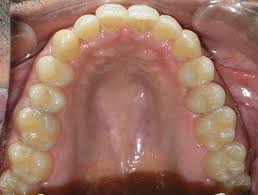 Buccal
Lingual
M
M
D
D
M
M
D
D
M
M
D
M
D
M
M
D
D
M
D
Occlusal surfaces = only in premolars & molarsIncisal surfaces = only in incisors & canines
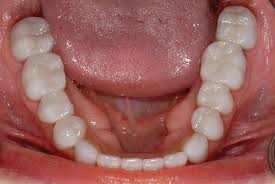 o
o
o
o
o
o
o
o
i
i
i
i
i
i
Distal + Mesial = Proximal surfaces

Labial + Buccal = Facial surfaces
Anatomical landmarks
Landmarks on root
Root trunk 
Furcation
Apex of root
Apical foramen
Sulcus
Elevations
Cusp

An elevation on the crown portion of tooth making up a divisional part of occlusal surface

Canines & posterior teeth
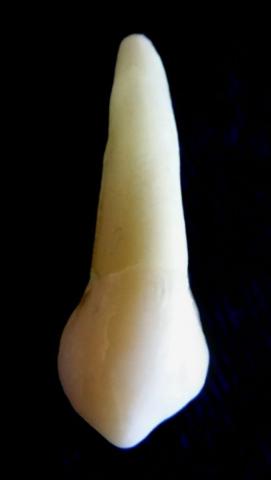 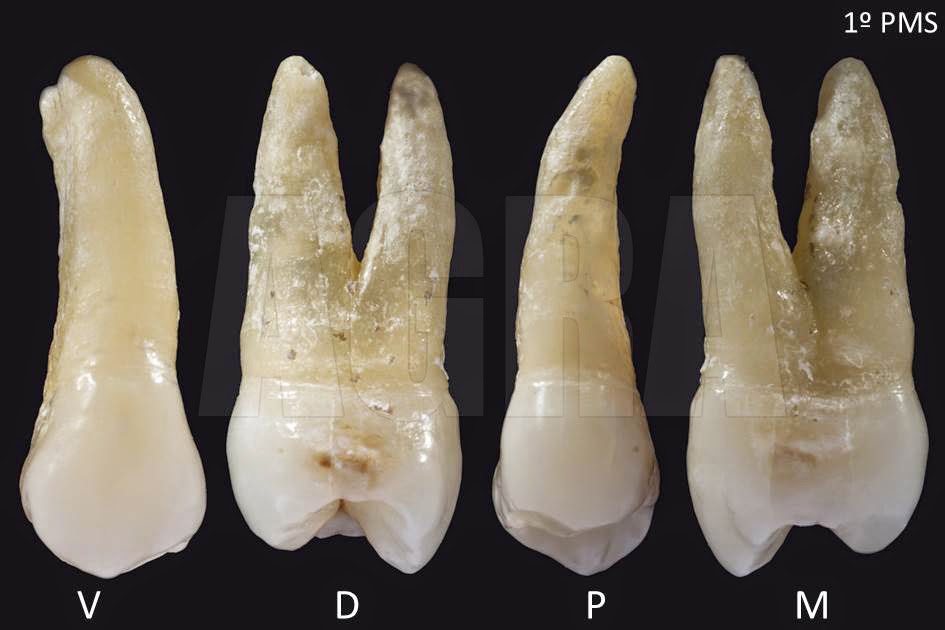 Canine – cuspid (single cusp)

Premolars – bicuspids (double cusp)
2
1
1
Cusp of Carabelli – 5th cusp
A pit, bump or cusp on the mesiolingual side of permanent maxillary molars.

	2-3 mm above the occlusal level
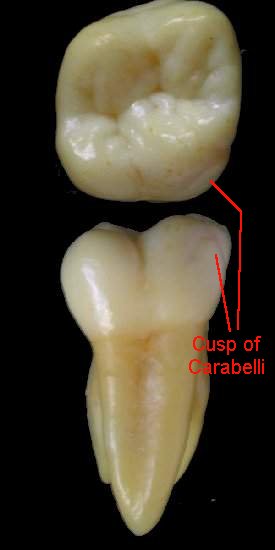 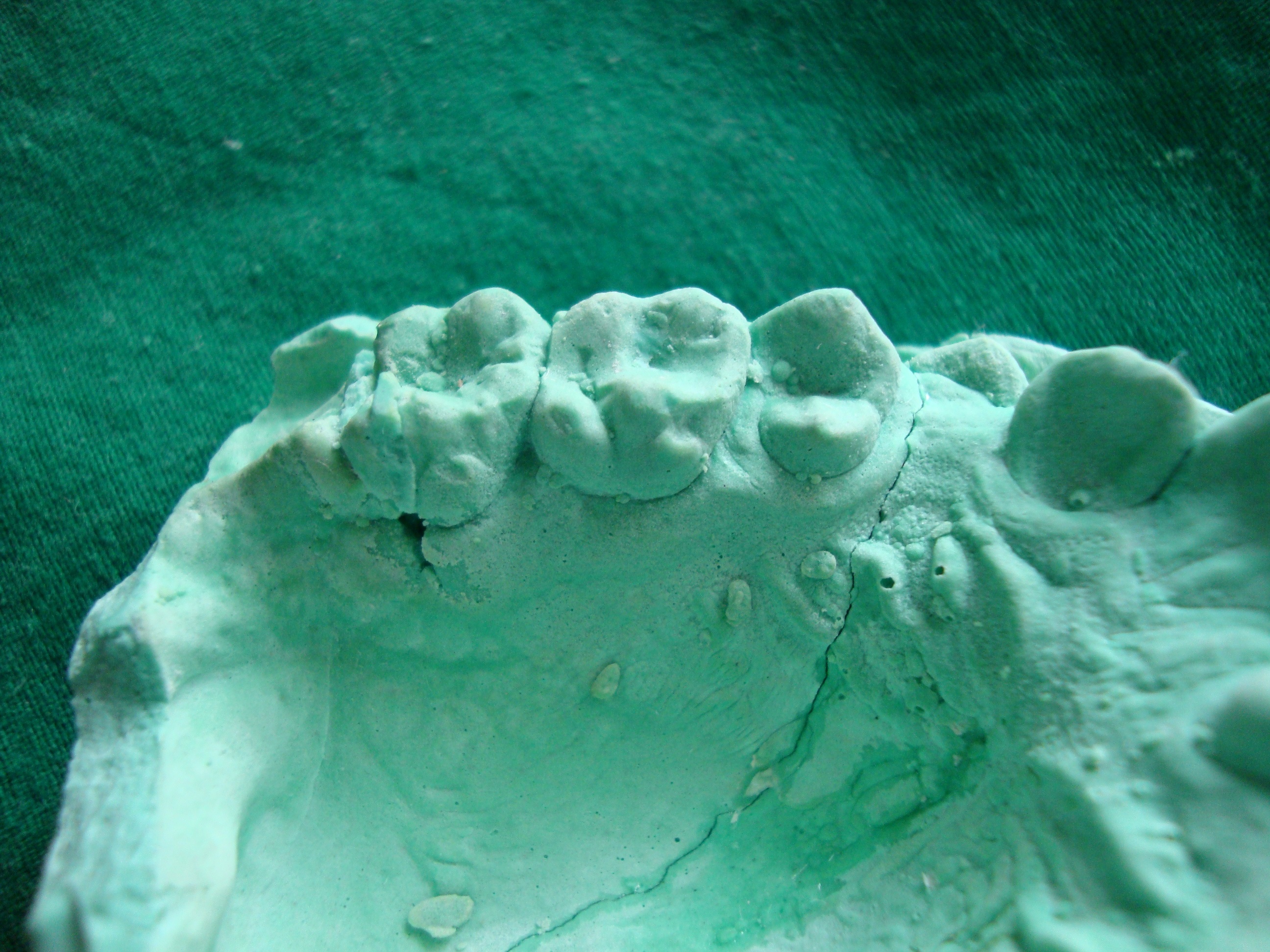 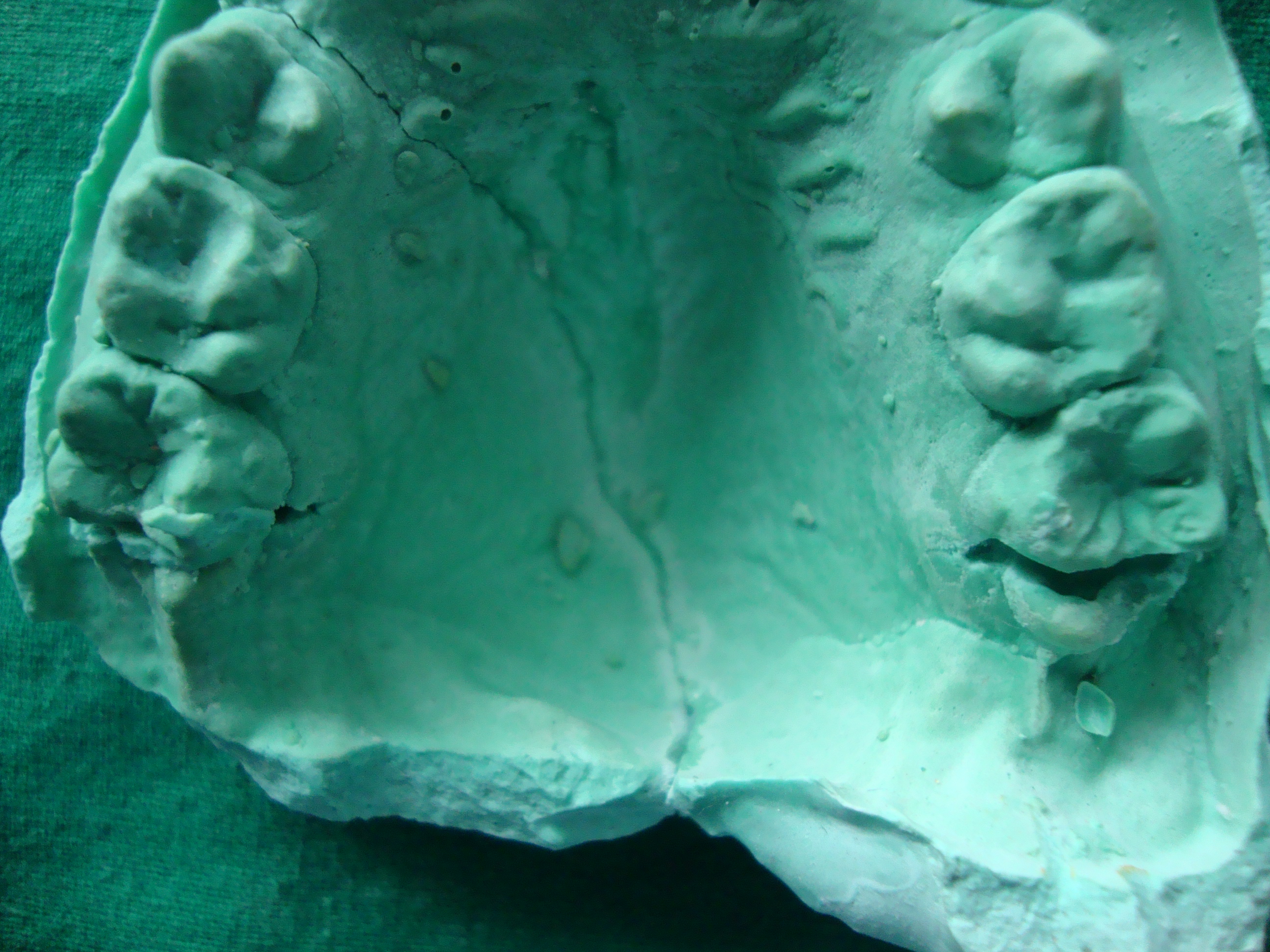 26
Cingulum 
Seen on the cervical third of the anterior teeth
Seen on the palatal/lingual surfaces
Develops from lingual lobe
Makes up major bulk of cervical third
Cingulum
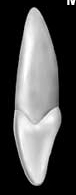 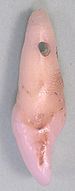 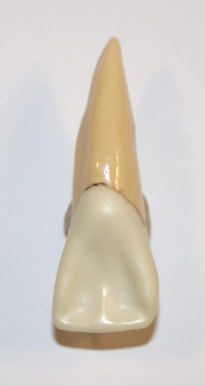 Cingulum
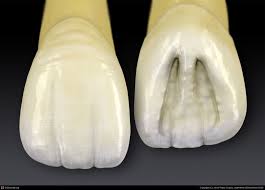 Lobe 

It is one of the primary sections of formation in the development of crown
Distal
Mesial
Labial
Mamelons
3 rounded protuberances found on the incisal ridges of newly erupted incisor teeth.
They represent the three developmental lobes:
		Mesial 
		Labial
		Distal 
They soon disappear as incisal ridges get worn away due to mastication

Absent in primary incisors
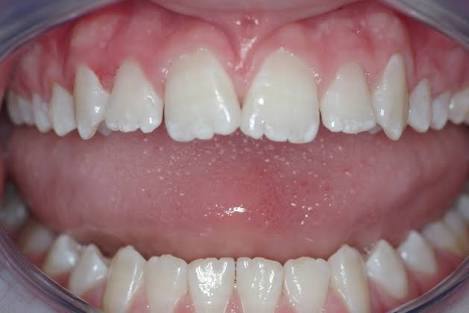 Mamelons
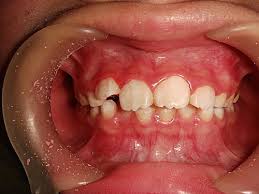 Present on incisal edges

Newly erupted incisors

3 elevations

Absent in primary incisors
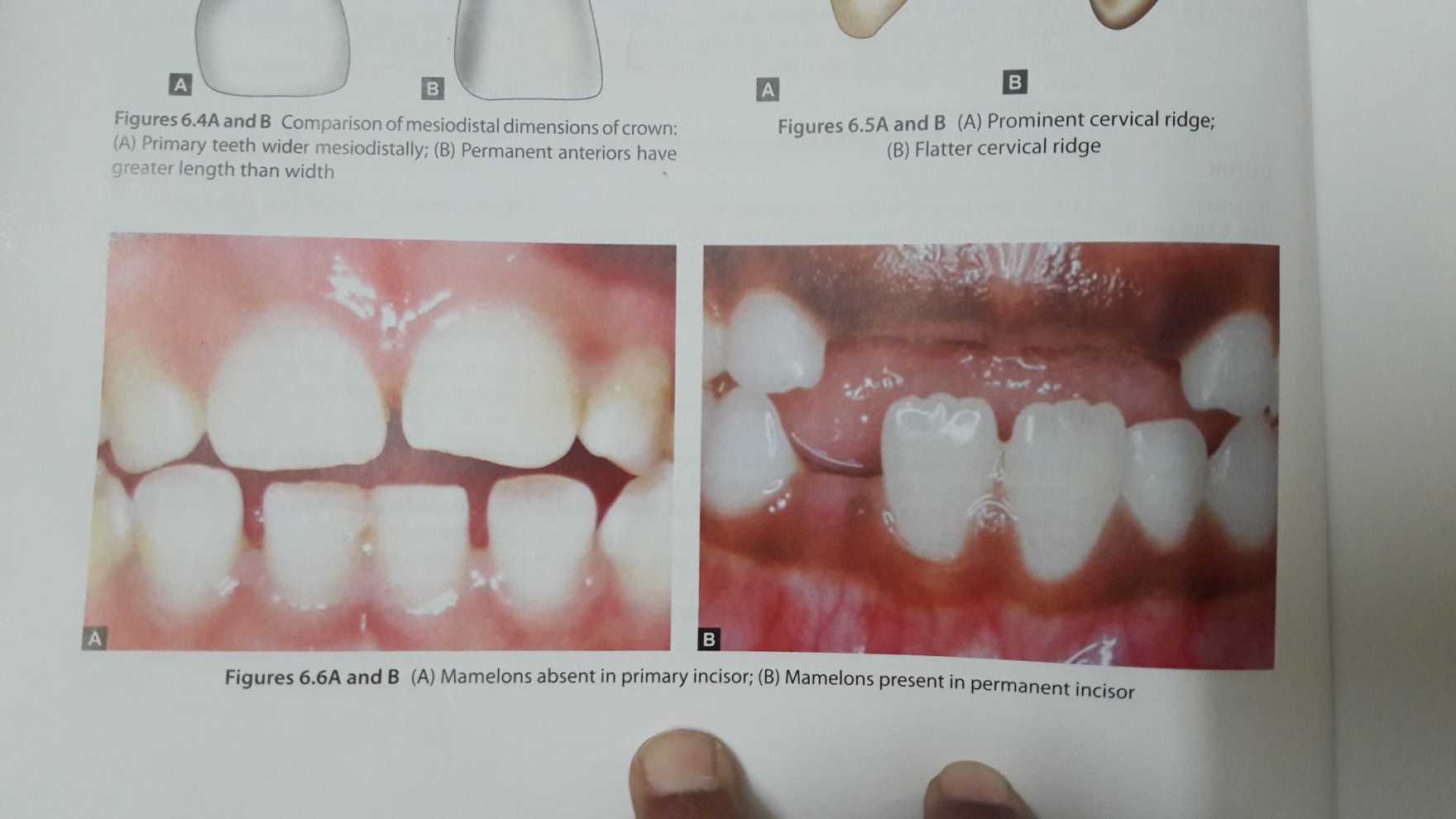 Ridges
A linear elevation on the surface of tooth
Named according to location
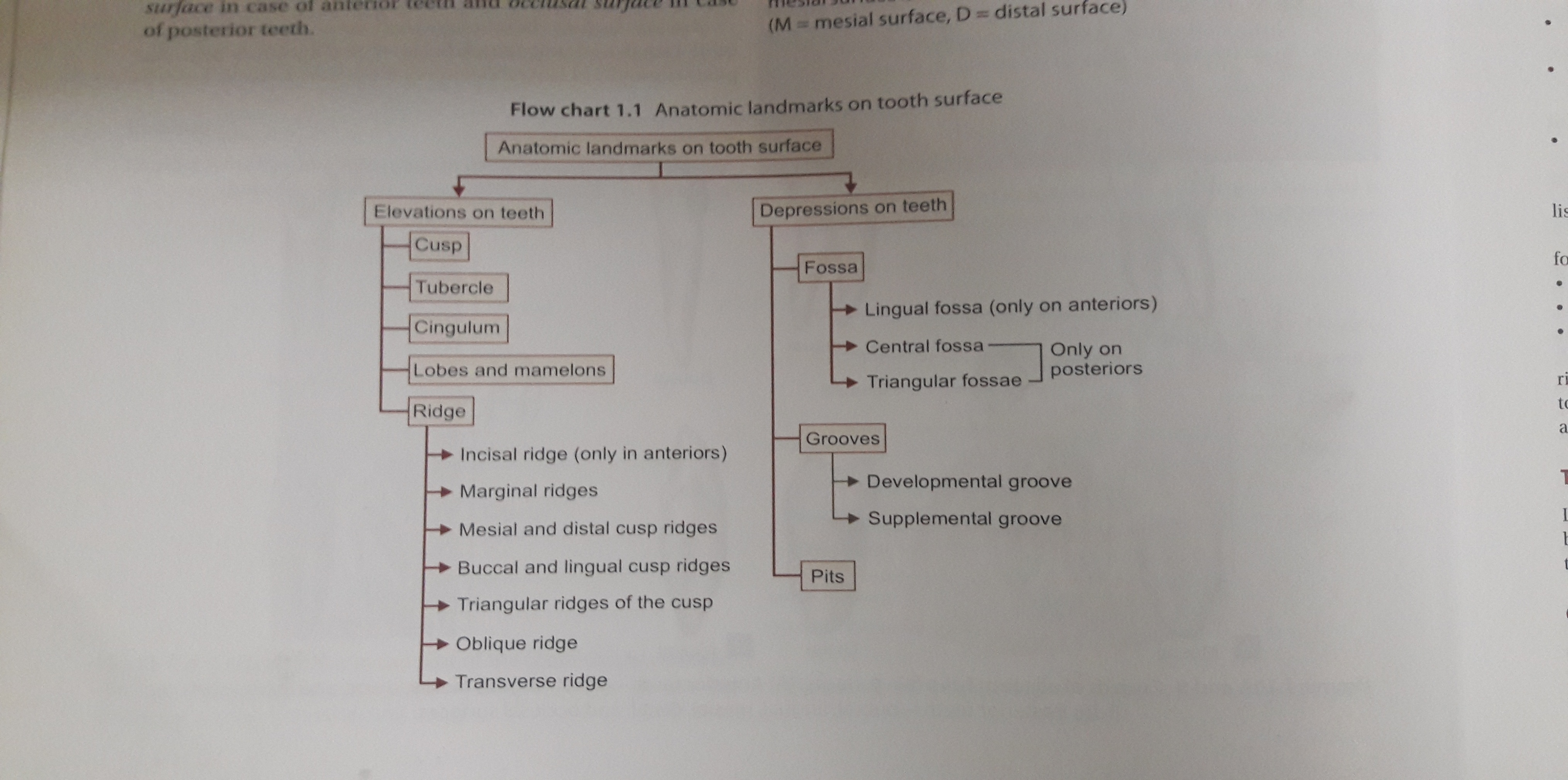 Marginal Ridge
All teeth have 2 marginal ridges
Mesial
Distal

Rounded borders of enamel that forms mesial & distal margins of occlusal/incisal surfaces
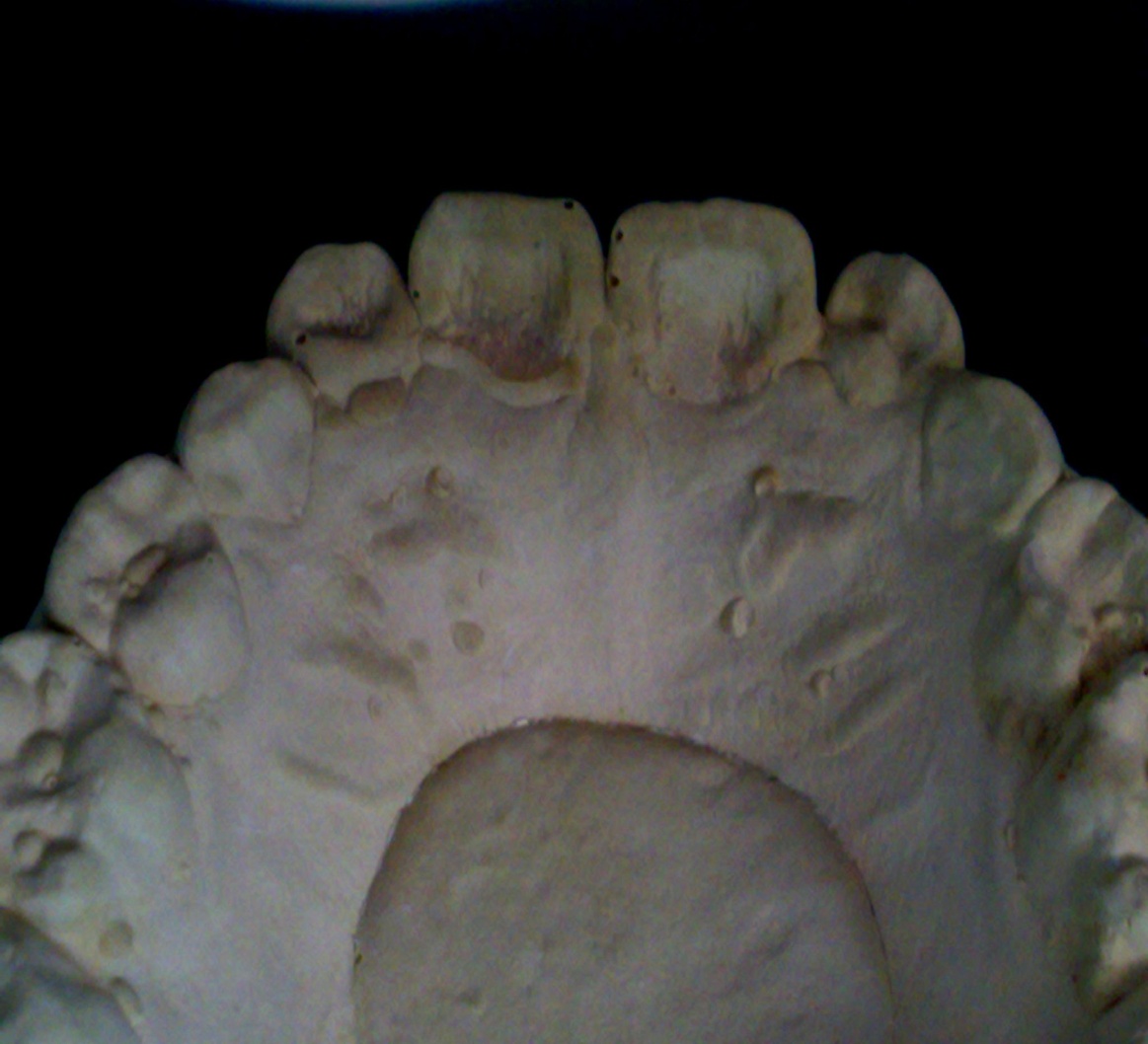 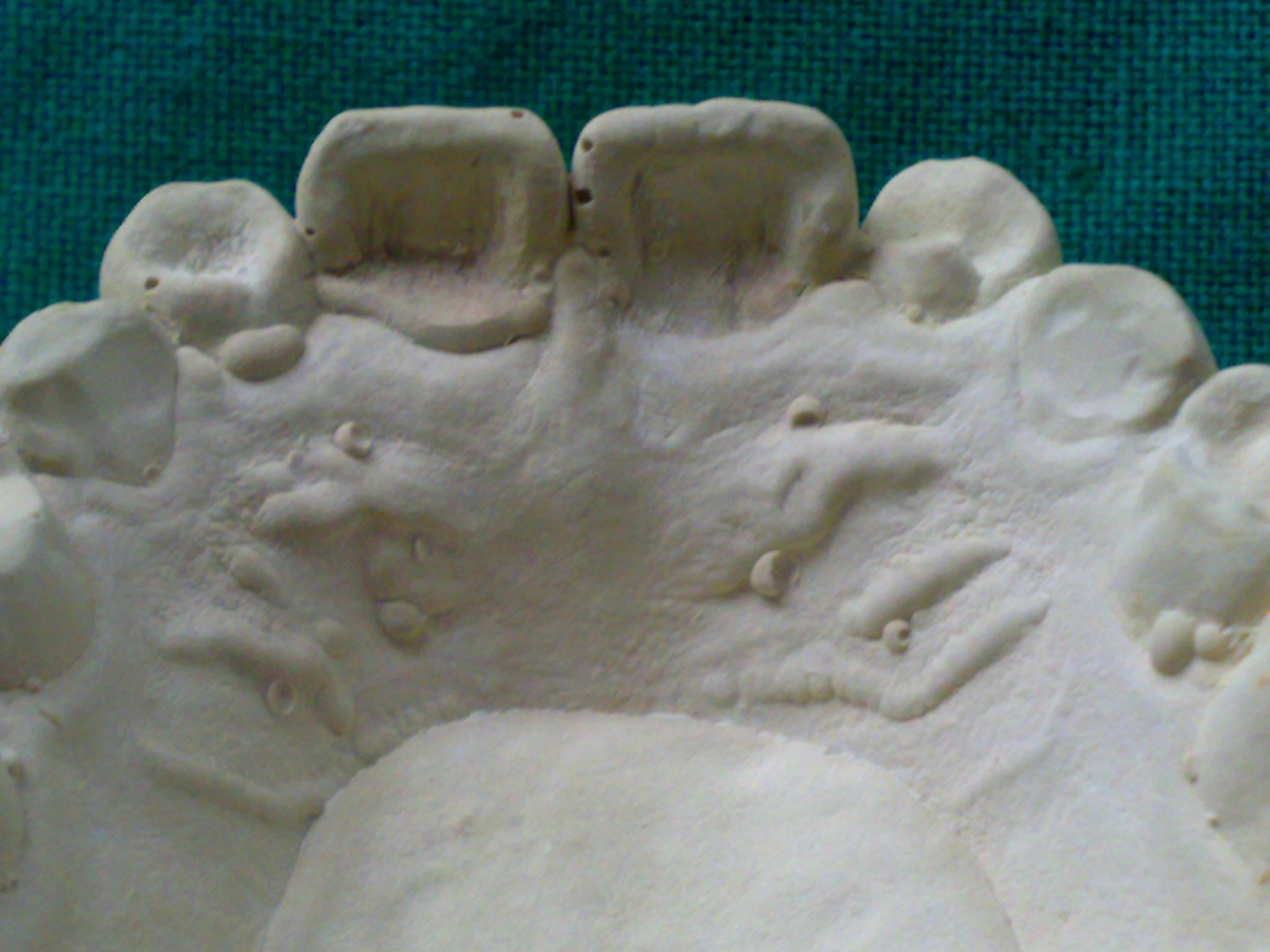 Mesial 
Marginal 
Ridge
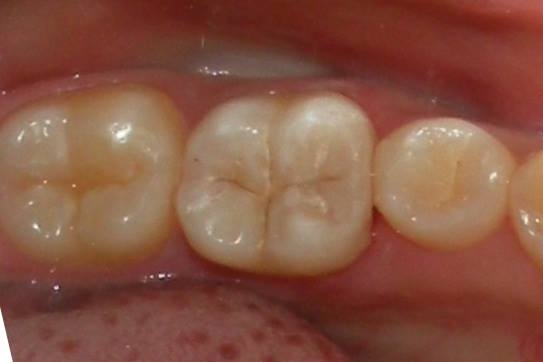 Distal 
Marginal 
Ridge
Incisal Ridge, Lingual Ridge
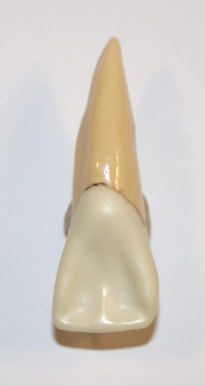 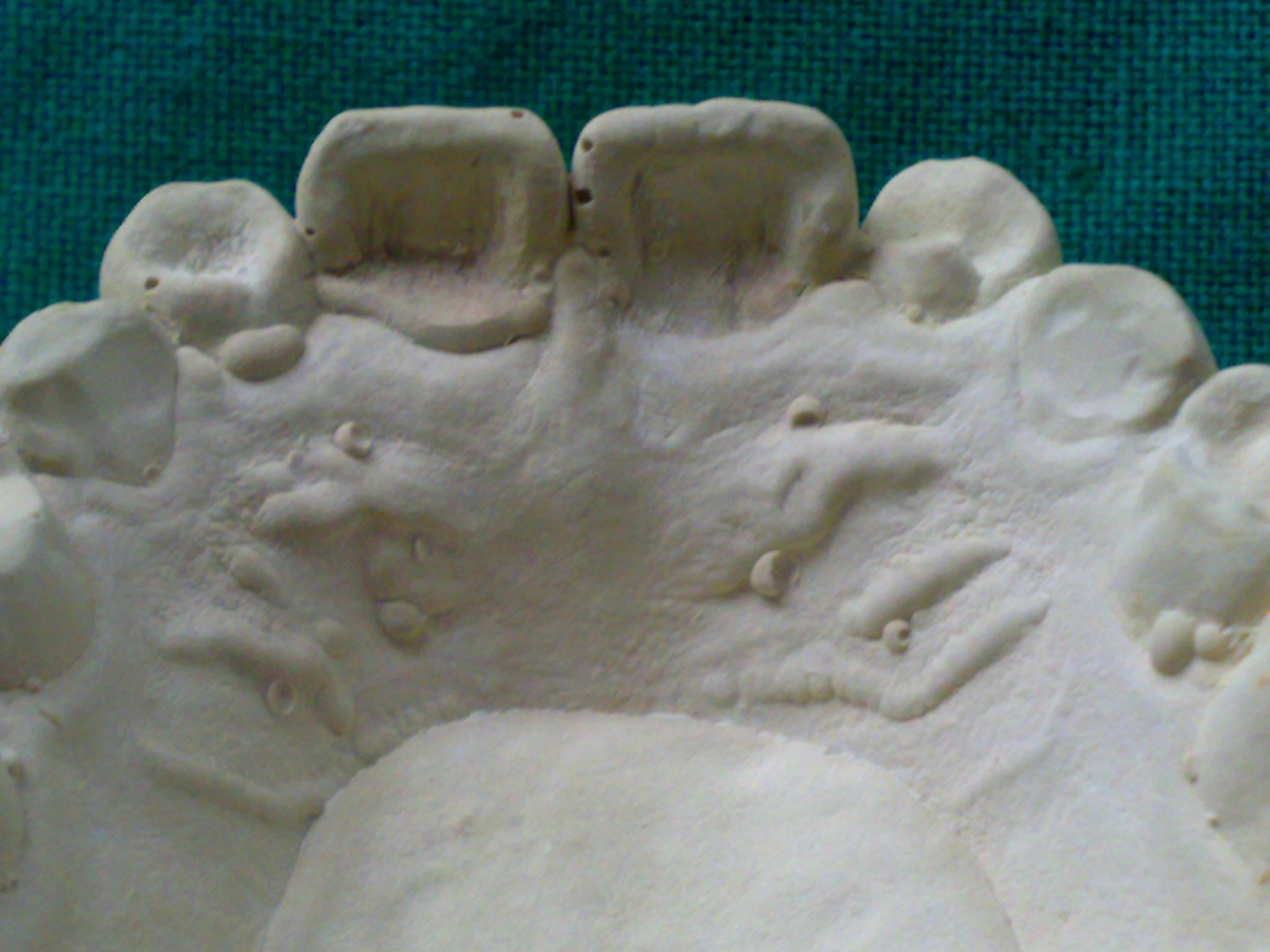 Marginal ridges
Lingual ridges
Incisal ridges
Buccal cusp ridge – seen on buccal surface of tooth
Lingual cusp ridge – seen on lingual surface of tooth
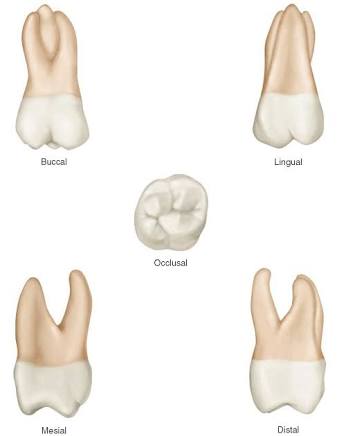 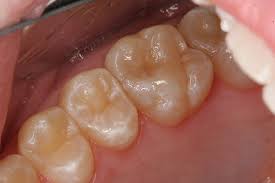 B
Oblique ridge
D
M
Seen only in maxillary molars

Seen in the occlusal aspect

Runs obliquely as a continuation between 2 cusps

Runs from mesiolingual cusp to distobuccal cusp
L/P
Ridge is reduced in center of occlusal surface
MB
DB
DL
ML
38
Line angles & Point angles
Line angle : 
formed by junction of 2 surfaces
Named according to the joining surfaces
Anterior teeth – 6 line angles
Posterior teeth – 8 line angles
Depressions on tooth surface
Fossae
Depression or concavity on the lingual surface of anteriors
Sulcus : a long depression or valley on the occlusal surface of posterior teeth

Fossae – depression or concavity on lingual surface of anterior teeth & occlusal surface of posterior teeth
Landmarks of root
Root trunk – present only in multirooted teeth. It is undivided part of root near the cervical line
Furcation – place where the root trunk divides into separate roots
2 roots – bifurcation
3 roots - trifurcation
Apex of root – tip at the end of root
Summary
In order to understand tooth morphology, it is necessary to understand the anatomy of the structures within the tooth and to understand the stages of tooth development. 
These stages give rise to the final morphology of a variety of human teeth with different surfaces and ridges, which are named using an entomologic system and the tissue composition of teeth at various stages of development, and provides insight into the vocabulary and numbering systems used to identify and describe human teeth
Take Home Message
Basic terminology is a mechanism to improve understanding of message by humans.
References
SN Bhaskar . Orban’s ,Oral Histology and embryology. 11th edition, Mosby 1998
Neville BW ,Damm DD ,Allen CM ,Bouquot JE . Oral and maxillofacial pathology , 2nd Edition .Philadelphia W.B. Saunders ;2002
Richard Tencate , Oral Histology development ,structure and function . 5th Edition ,1998
Carranza F.A., Michael G. Newman . Clinical periodontology 8,9,10th edition
Frequentely Asked Questions
Definition & terminologies – cusp/ fossa/ marginal ridges/ grooves/ embrassures/ ridges/ lobes/ pit & fissures / line angle / point angle (5/3 marks)

Cusp of Carabelli
Cingulum
Mammelons